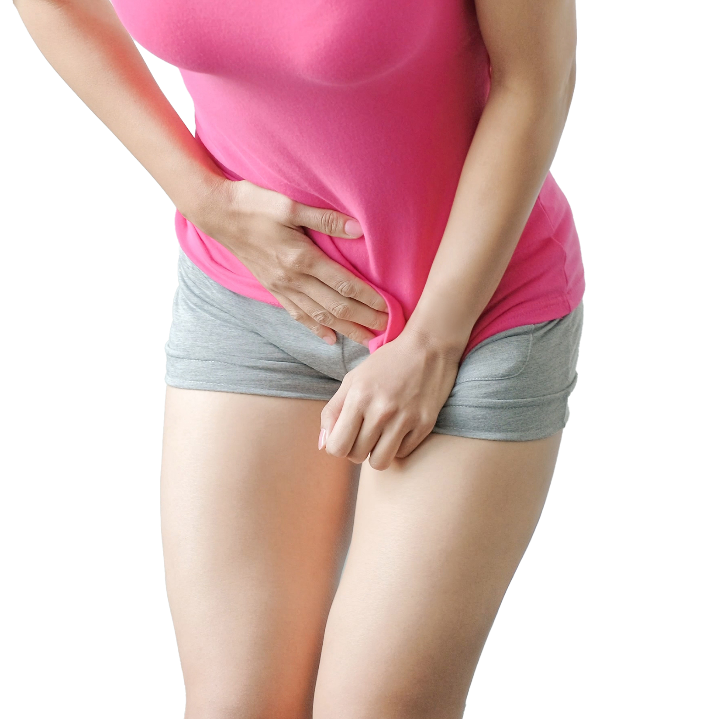 Strumento interattivo per la gestione delle infezioni ricorrenti del tratto urinario nei pazienti che eseguono il cateterismo intermittente
Materiale educazionale per professionisti sanitari (HCP),sviluppato insieme a professionisti sanitari.
Come usare questo strumento
Informazioni di base sulle infezioni delle vie urinarie
Inizia da qui
[Speaker Notes: Questo materiale è stato sviluppato insieme a professionisti sanitari di Svezia, Danimarca, Italia e Spagna e segue le linee guida EAUN CI del 2024.
È rivolto a professionisti sanitari che incontrano pazienti con infezioni delle vie urinarie ricorrenti e che eseguono anche CI.
L'obiettivo è quello di facilitare il professionista sanitario a trovare il miglior percorso di trattamento e ad utilizzare questo strumento come check-list.]
Last Viewed
Custom Show	˃
Show Presenter View
Screen	˃
Arrow Options	˃
Subtitle Settings	˃
Camera	˃
Keep Slides Updated
Update Slides
Pause
End Show
Come usare questo strumento
La presentazione deve essere scaricata e in visualizzazione relatore per la piena funzionalità (il che significa essere in grado di fare clic sui collegamenti ipertestuali e leggere le informazioni nelle note allo stesso tempo)
	1. Avvia la presentazione	2. Premi il pulsante con tre punti	3. Scegli Mostra visualizzazione relatore
Scorciatoie utili:F5 = Visualizza in modalità presentazioneESC = Termina la modalità di presentazione
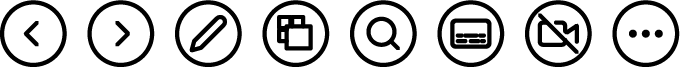 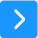 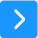 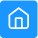 [Speaker Notes: Segui questi tre passaggi per avere le impostazioni corrette per lo strumento interattivo.]
Informazioni di base sulle infezioni delle vie urinarie (obiettivo di questo materiale)
La resistenza agli antibiotici è una minaccia globale, quindi è imperativo ridurre i rischi di contrarre infezioni del tratto urinario e trovare i migliori percorsi di trattamento.
Questo materiale educativo interattivo è destinato ai professionisti sanitari che incontrano pazienti con infezioni ricorrenti del tratto urinario (rUTI) e utilizzano il cateterismo intermittente (CI).
Può essere usato come «check-list» per trovare il miglior piano di trattamento possibile.
Definizione di infezione ricorrente del tratto urinario (rUTI) = 3 o più infezioni in un anno o due infezioni in sei mesi.
Ref: Aggarwal et al, StatPearl, 2024
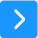 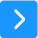 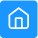 [Speaker Notes: L'obiettivo principale di questo materiale è quello di ideare uno strumento educativo interattivo su cosa indagare e trattare, quando una persona che si cateterizza contrae infezioni ricorrenti del tratto urinario.
Vuole funzionare come una "lista di controllo" per trovare il miglior percorso di trattamento possibile con interventi suggeriti da utilizzare in modo graduale.  Sono inclusi i collegamenti al nostro portale Wellspect's Education di facile utilizzo.
L'obiettivo secondario è fornire una migliore e individualizzata riduzione del rischio di infezioni delle vie urinarie e un trattamento contro le infezioni delle vie urinarie ricorrenti e ridurre l'eccessiva prescrizione di antibiotici che porta alla resistenza agli antibiotici.
L'aumento dell'uso di antibiotici nel mondo fa sì che i batteri si adattino e sviluppino nuovi modi per ridurre l'efficacia degli antibiotici. Quando si sviluppa una nuova resistenza agli antibiotici, solo i batteri resistenti sopravvivono e trasferiscono il loro DNA con modelli resistenti di generazione in generazione.
La resistenza ad antibiotici specifici può richiedere l'uso di antibiotici ad ampio spettro e prolungare sia il periodo di trattamento che il recupero con il rischio di effetti collaterali.
Tutti gli antibiotici influenzano la flora batterica naturale e la composizione di diversi batteri (quelli in simbiosi e quelli patogeni), il che porta l'individuo a diventare più sensibile all'invasione batterica. Trattamenti antibiotici ripetuti possono quindi contribuire a infezioni ricorrenti del tratto urinario. Questo è un circolo vizioso che deve essere interrotto.
Con l'aiuto di questa lista di controllo, possiamo garantire che tutti i fattori di rischio siano stati identificati e gestiti. La nostra speranza è quella di contribuire a far sì che il paziente ottenga una migliore terapia CI e una migliore qualità della vita.]
Informazioni di base sulle infezioni delle vie urinarieFattori di rischio per le infezioni delle vie urinarie suddivisi in quattro domini
1. Condizioni generali
Alta pressione intravescicale/Compliance vescicale compromessa
Compromissione del sistema immunitario
Disfunzione intestinale
Diabete
Età e sesso
2. Condizioni locali delle vie urinarie
Iniezioni di tossina botulinica A
Indagini urodinamiche
Calcoli vescicali e renali
Condizioni anatomiche anomale, ad es. diverticoli vescicali o cistocele
Virulenza batterica
Infezione pregressa delle vie urinarie
3. Aderenza/compliance dell’utilizzatore
Frequenza di svuotamento
Assunzione di liquidi
Procedura non igienica
Educazione insufficiente alla terapia del CIC
Urina residua post minzionale dovutaa una procedura errata
4. Cateterismo intermittente
Traumi uretrali e vescicali da prodotto
Urina residua post-minzionale dovuta al design del prodotto usato
Batteri trasferiti dal prodotto usato
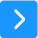 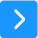 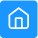 Kennelly et al 2019
[Speaker Notes: Le ragioni per ottenere un'infezione delle vie urinarie sono complesse, ma ci sono fattori di rischio specifici da considerare per ridurre i rischi.
I fattori di rischio possono essere suddivisi in quattro gruppi. Tutti e quattro i domini dei fattori di rischio sono applicabili agli individui che utilizzano l'IC per svuotare la vescica. Tre dei domini si riferiscono a fattori che influenzano il paziente in modi diversi e il quarto è la procedura IC stessa. Anche se l'IC è il gold standard ed è associato a infezioni del tratto urinario meno gravi e complicazioni aggiuntive rispetto alla permanenza, c'è ancora un rischio maggiore di contrarre un'infezione delle vie urinarie rispetto allo svuotamento normale.
Di seguito sono riportati i fattori di rischio più importanti per ciascun dominio e l'elenco completo è riportato nella diapositiva. 
I fattori generali sono:
-Il sistema immunitario dell'individuo e se è stato usato un antibiotico precedente, che può aver influenzato l'equilibrio tra batteri "buoni" e "cattivi".
-Disfunzione intestinale poiché la stitichezza può causare uno svuotamento incompleto della vescica.
-L'età è un fattore di rischio e le donne in postmenopausa hanno un rischio maggiore a causa dei livelli ridotti di estrogeni.
I sintomi comuni della carenza di estrogeni nella vagina possono essere urgenza urinaria e ripetute infezioni del tratto urinario. Questi sintomi spesso aumentano con l'età. Gli estrogeni topici sono un trattamento molto efficace e possono essere offerti alla stragrande maggioranza delle donne (controllare le controindicazioni).
-Anche il sesso è un fattore e le donne sono a rischio maggiore rispetto agli uomini a causa dell'uretra più corta e della minore distanza percorsa dai batteri. Inoltre, l'orifizio uretrale e il retto sono più vicini nelle donne rispetto agli uomini. 
-Disfunzione neurogena della vescica (con pressione vescicale più elevata), ad es. individui con lesione midollare o SM.
Gli individui con una lesione di alto livello sono a maggior rischio di infezione delle vie urinarie (Farrelly, Scand J Urol., 2020).
-Variazioni funzionali (se il paziente necessita di un assistente a causa di disabilità mentali e fisiche).
2. I fattori locali sono:
-Se l'individuo ha avuto precedenti infezioni del tratto urinario, è più facile contrarle di nuovo.
-I calcoli alla vescica/renali sono noti fattori di rischio per le infezioni del tratto urinario.
-Condizioni anatomiche anomale, ad es. diverticoli vescicali o cistocele. Link per spiegare questa condizione: Cistocele - Wellspect
3. Conformità dell'utente (fattori specifici di ciascun individuo):.
-Un'assunzione insufficiente di liquidi (acqua, non caffè o simili) può aumentare il rischio di infezioni delle vie urinarie riducendo la produzione complessiva di urina e prevenendo la diluizione dei batteri.
-Procedura IC non igienica, (l'igiene delle mani e dei genitali deve essere eseguita secondo le linee guida locali)
-Istruzione insufficiente sulla procedura IC (i tutorial didattici del materiale IC verranno forniti più avanti in questo materiale)
-Urina residua nella vescica a causa di una tecnica di cateterizzazione errata.
4. L'IC di per sé presenta un rischio maggiore di infezioni delle vie urinarie rispetto al normale svuotamento poiché elimina i batteri:
-Se il catetere non mantiene la sua lubrificazione durante l'intero cateterismo, si possono creare microtraumi nell'uretra e nella vescica.
-Se il catetere non riesce a svuotare completamente la vescica (ad es. se il catetere non è abbastanza lungo) o se viene utilizzata una tecnica IC errata.
-Se batteri estranei vengono introdotti nell'uretra attraverso il catetere.]
Informazioni di base sulle infezioni delle vie urinarieTipi di infezioni del tratto urinario
Le infezioni del tratto urinario possono essere suddivise in base alla localizzazione e alla gravità:
Infezioni del tratto urinario inferiore (cistite)
Infezioni del tratto urinario superiore (danni renali) 
UTI complicata: alterazioni strutturali o funzionali delle vie urinarie o associazione con altre patologie
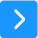 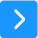 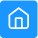 [Speaker Notes: Un'infezione delle vie urinarie è un'infezione batterica che colpisce una parte del tratto urinario. L'urina contiene molti liquidi, sali e prodotti di scarto. Quando i batteri si moltiplicano nelle urine, attaccano la mucosa e causano un'infezione delle vie urinarie.
Le infezioni del tratto urinario possono essere suddivise in base alla posizione e alla gravità:
Un'infezione del tratto urinario inferiore è un'infezione della vescica, solitamente causata da batteri del tratto gastrointestinale che entrano nell'uretra.
Le infezioni del tratto urinario superiore in genere causano sintomi simil-influenzali che colpiscono tutto il corpo. Temperatura ≥38°C, CRP ≥30 mg/l, febbre (può essere assente negli anziani) ed effetti generali in varia misura. Ev. brividi, mal di testa, nausea e vomito.
Un'infezione del tratto urinario è definita complicata quando c'è un disturbo strutturale o funzionale simultaneo nel tratto urinario o quando c'è una malattia sottostante che compromette la difesa del paziente contro l'infezione o la risposta al trattamento.
Questo materiale è limitato alle infezioni delle vie urinarie ricorrenti nelle persone che eseguono IC (molte volte indicate come infezioni delle vie urinarie complicate).]
Informazioni di base sulle infezioni delle vie urinarieCome si verifica un'infezione delle vie urinarie?
Infezioni del tratto urinario: una spiegazione sequenziale
Guarda questo video per una chiara comprensione del processo sequenziale di come si verifica un'infezione delle vie urinarie.
Guarda il video
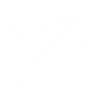 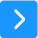 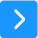 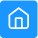 [Speaker Notes: Se sei interessato alla procedura graduale di come si verifica normalmente un'infezione delle vie urinarie, fai clic sul link per accedere alla nostra piattaforma educativa con materiale accreditato CPD. 
CPD significa che l'attività di apprendimento ha soddisfatto gli standard e i parametri di riferimento dello sviluppo professionale continuo (CPD) ed è stata valutata per la sua qualità.]
Informazioni di base sulle infezioni delle vie urinarieAspetti importanti da considerare per ridurre i rischi di infezione delle vie urinarie negli utilizzatori di cateteri
Il cateterismo intermittente è il gold standard per la gestione della vescica, tuttavia vi è un aumento del rischio di infezioni del tratto urinario (UTI) rispetto allo svuotamento naturale della vescica. Per evitare di contrarre infezioni del tratto urinario, è necessario considerare le caratteristiche dei cateteri, non tutti i cateteri sono uguali.
Guarda questo breve video che mostra le condizioni ottimali per un cateterismo accurato e di successo per evitare complicazioni come le infezioni del tratto urinario.
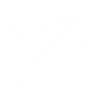 Guarda il video
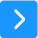 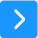 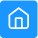 Informazioni di base sulle infezioni delle vie urinarieSintomi comuni delle infezioni del tratto urinario
Sensazione di bruciore/bruciore durante lo svuotamento della vescica
Incontinenza urinaria
Aumento della frequenza della minzione
Urina maleodorante e/o urina torbida
Perdite/aumento delle perdite
Dolore nella parte inferiore dell'addome o della schiena
Febbre e/o condizioni generali alterate
Aumento della spasticità
Confusione (per anziani)
Ematuria
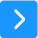 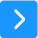 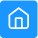 [Speaker Notes: I sintomi più comuni (sintomo di un) UTI sono un cambiamento nel modello di minzione, ad esempio un aumento della frequenza. È anche comune avere una sensazione di bruciore/bruciore o la sensazione di non essere in grado di svuotarsi completamente. 
Nei pazienti con lesione/malattia neurogena, l'infezione delle vie urinarie può causare un aumento della spasticità.
Le persone anziane possono confondersi e le persone con lesioni del midollo spinale elevate superiori a T6 possono avere disreflessia autonomica.]
Informazioni di base sulle infezioni delle vie urinarieLa differenza tra i seguenti termini
La batteriuria è la presenza di batteri nelle urine e può essere classificata come sintomatica o asintomatica. 
La batteriuria asintomatica è la colonizzazione dell’urina senza sintomi. Questa normalmente non dovrebbe essere trattata con antibiotici.
L'infezione delle vie urinarie è definita la batteriuria associata a sintomi di infezione delle vie urinarie (disuria, febbre ecc), con la presenza di UFC/10 > 103.
(EAUN IC Guidelines 2024)
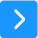 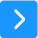 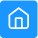 [Speaker Notes: Circa una decina di anni fa si credeva che l'urina fosse sterile, questo non è vero e l'urina contiene batteri (sia quelli buoni che quelli cattivi) che vivono in simbiosi con noi.
Le infezioni delle vie urinarie si dividono in asintomatiche e sintomatiche:
L'infezione delle vie urinarie asintomatica significa che hai batteri nelle urine senza sintomi dal tratto urinario.
L'infezione delle vie urinarie è definita come batteriuria o funguria insieme a sintomi del tratto urinario come disuria e febbre con un conteggio di > 103 UFC/ml.  (Linee guida EAUN IC 2024)
Questa è la definizione che ora viene più spesso affermata in letteratura e a cui anche l'assistenza sanitaria si sforza. Se c'è bisogno di antibiotici, questo dovrebbe essere giudicato da un operatore sanitario e, in combinazione con la coltura batterica, per scegliere il tipo corretto di antibiotici.]
Indagine sulle infezioni delle vie urinarie
Indagine preliminare
Ulteriori indagini
1. Prodotto e tecnica di cateterismo
5. CIC assistito
3. Diario minzionale
5.1 CIC assistito: fattori da considerare
1.1 Scelta del catetere: fattori da considerare
3.1 Frequenza minzionale/Diario minzionale
5.2 CIC assistito: fattori da considerare
3.2 Minzione – fattori da considerare
1.2 Scelta del catetere – fattori da considerare, cont.
1.3 Tecnologia non touch: fattori da considerare
6. Indagine avanzata
4. Svuotamento intestinale
1.4 Igiene – fattori da considerare
6.1 Indagine avanzata
4.1 Svuotamento intestinale
1.5 Svuotamento incompleto della vescica
4.2 Svuotamento intestinale: fattori da considerare
4.3 Svuotamento intestinale – Diario intestinale
2. Analisi delle urine con lo stick/urinocoltura
Sommario
2.1 Stick per l'analisi delle urine: fattori da considerare
4.4 Svuotamento intestinale – risorse
Ulteriori letture
2.2 Urinocoltura: fattori da considerare
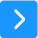 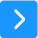 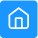 [Speaker Notes: Nella colonna di sinistra troverai un'indagine preliminare per le UTI da eseguire in una procedura graduale, con collegamenti ipertestuali per informazioni approfondite.
Nella colonna di destra ci sono aree per ulteriori indagini, se necessario. 
L'analisi avanzata è consigliata se si verifica una delle seguenti condizioni:
- Il paziente ha un'urinocoltura negativa e allo stesso tempo ha sintomi del tratto urinario.
- Il paziente manifesta sintomi ricorrenti e ha ricevuto antibiotici che non hanno funzionato.
- Se si sospetta la presenza di calcoli alla vescica o ai reni.]
Prodotto e tecnica di cateterismo1.1 Scelta del catetere: fattori da considerare
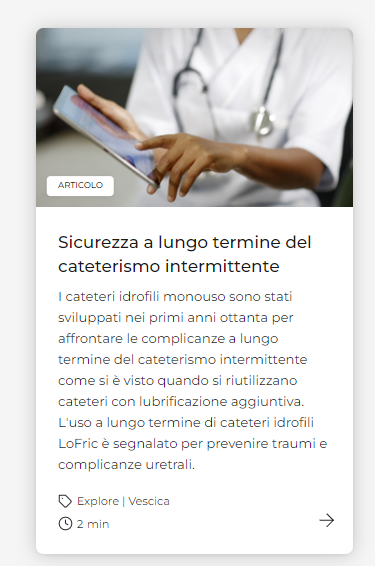 La lunghezza del catetere è corretta?
La vescica è completamente svuotata?
Il diametro (CH) e il tipo di punta sono corretti?
La scelta del catetere è adattata allo stile di vita del paziente (funzione e gestione)?
La frequenza del cateterismo è corretta?
Il volume cateterizzato dell'urina è inferiore a 400 ml?
Esistono evidenze cliniche sulla sicurezza del prodotto (ad es. studi clinici sull'uso a lungo termine)?
Per approfondire
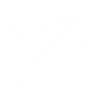 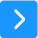 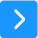 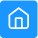 [Speaker Notes: Scelta del catetere: rivedere le opzioni del catetere insieme al paziente. 
Assicurarsi che venga utilizzata la lunghezza corretta del catetere per evitare residui di urina nella vescica. Con una dimensione di charrière maggiore si ottiene un flusso maggiore, verificare che sia stato utilizzato il diametro ottimale del catetere. Potrebbe essere necessario valutare il paziente con una scansione della vescica dopo il cateterismo per confermare che la vescica è completamente vuota.
L'adattamento allo stile di vita di solito significa che vengono utilizzati diversi tipi di cateteri a seconda delle diverse situazioni, ad esempio quando si è in ambiente domestico, al lavoro, in viaggio o durante l'allenamento. La scelta del catetere deve essere individuale e adattata alla situazione affinché il paziente abbia una migliore tecnica e aderenza alla terapia. 
La frequenza IC: il numero di cateterismi al giorno varia. Negli adulti, una regola generale è il cateterismo abbastanza frequente da evitare un volume della vescica > 400 ml, ma la guida è fornita anche da reperti urodinamici come il volume della vescica, le pressioni del detrusore sul riempimento, la presenza di reflusso e la funzionalità renale. Aumentare la frequenza dell'IC se il paziente ha ancora lo stimolo di urinare o ha irrequietezza motoria o spasticità. (Linee guida EAUN 2024)
Esistono evidenze cliniche per il catetere, anche per un uso a lungo termine?]
Prodotto e tecnica di cateterismo1.2 Scelta del catetere– elementi da considerare, continua
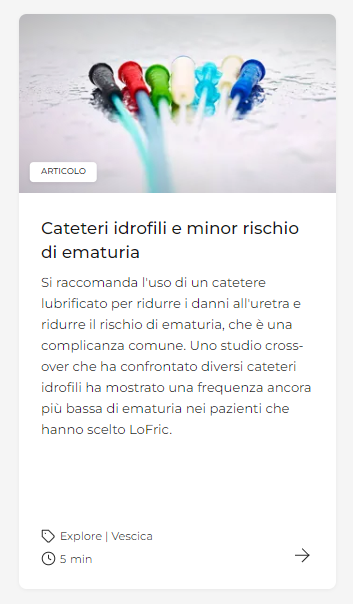 Il prodotto viene utilizzato secondo le istruzioni fornite?
Il paziente ha bisogno di un altro tipo di catetere?
Il catetere viene mantenuto pulito prima e durante l'inserimento?
È stato utilizzato un catetere idrofilo o non idrofilo?
Ci sono forti evidenze che dimostrano che i cateteri idrofili sono associati a meno complicanze rispetto a quelli non idrofili.
Per approfondire
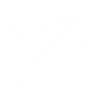 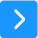 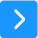 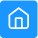 [Speaker Notes: Gestione del prodotto: Vedere/controllare come il paziente gestisce il catetere e la procedura di CIC.
Scegli un catetere facile da usare, apri correttamente la confezione e segui le istruzioni fornite. 
È il tipo di catetere giusto per le esigenze della persona? La scelta del catetere deve essere individuale e adattata allo stile di vita e alla situazione lavorativa del paziente, ecc.
Il catetere viene mantenuto pulito durante il CIC? La sterilità del catetere deve essere mantenuta durante la procedura e devono essere utilizzati gli ausili di inserimento previsti. Un’impugnatura sul prodotto può aiutare a ottenere una presa stabile, oltre a evitare di avere la mano nel water. LoFric Elle consente una tecnica di cateterismo più igienica e una maggiore visibilità per l'inserimento del catetere. 
Il catetere ha uno strato superficiale idrofilo che viene preservato sia durante l'inserimento che durante il ritiro del catetere?
Gli studi clinici hanno dimostrato che i cateteri idrofili riducono il rischio di infezione delle vie urinarie del 64% (Li et al 2013)]
Prodotto e tecnica di cateterismo1.3 Tecnologia no touch: fattori da considerare
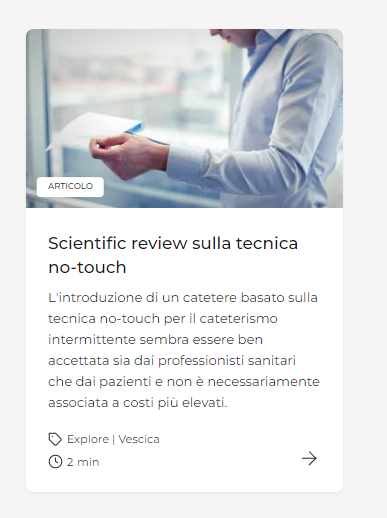 Il prodotto permette la tecnologia no-touch?Ciò significa che il catetere ha un'impugnatura facile che aiuta l’utilizzatore a tenere il catetere senza doverlo toccare.
Per i pazienti e gli operatori sanitari in ambito comunitario, il CIC pulito/no touch piuttosto che asettico è considerato una procedura sicura ed efficace senza aumento del rischio di infezione delle vie urinarie sintomatiche.
(Linee guida EAUN IC 2024)
Per approfondire
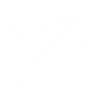 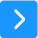 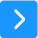 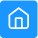 [Speaker Notes: Tecnologia no-touch: Assicurarsi che il catetere abbia un'impugnatura facile da impugnare che aiuti l’utilizzatore a tenere il catetere senza dover toccare la superficie del catetere prima del cateterismo. Ciò offre all'utente un maggiore controllo e facilita l'inserimento del catetere nell'uretra. Inoltre, aiuta l’utilizzatore a evitare di toccare il tubo del catetere, rendendo la procedura più igienica e riducendo il rischio di introdurre batteri estranei. 
(Linee guida EAUN IC 2024)]
Prodotto e tecnica di cateterismo1.4 Igiene – fattori da considerare
Lavare le mani prima e dopo il CIC
Igiene genitale con acqua e sapone 1 volta al giorno o quando necessario
Non utilizzare sapone antibatterico
Donna: lavare dalla parte anteriore a quella posteriore
Uomini: tirare indietro il prepuzio
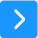 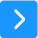 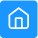 [Speaker Notes: Lavarsi le mani con acqua e sapone prima e dopo il cateterismo. Prestare attenzione a come questo può essere risolto se il lavandino è fuori dal bagno (bagni pubblici) e soprattutto se la persona è su una sedia a rotelle (pavimento sporco e necessità di toccare le ruote dopo il lavaggio delle mani) assicurandosi di mantenere le mani pulite prima del cateterismo. 
Il disinfettante per le mani deve essere utilizzato prima del cateterismo in un bagno pubblico.
Eseguire l'igiene genitale quotidiana utilizzando sapone non profumato (non sapone antibatterico), o solo acqua tiepida per non seccare le mucose/modificare il pH/interrompere la normale flora batterica. Lavare il perineo se necessario (ad es. dopo perdite fecali o perdite di urina importanti). 
Le donne si lavano sempre dalla parte anteriore a quella posteriore.
Per gli uomini, è anche importante lavare sotto il prepuzio.]
Prodotto e tecnica di cateterismo1.5 Svuotamento incompleto della vescica: fattori da considerare
Tecnica di cateterismo come estrarre lentamente il catetere, ecc
Necessità di un catetere più lungo
Aumento di charrière (diametro)
Esecuzione del CIC nella posizione corretta per garantire il completo svuotamento della vescica. 
Un peso corporeo maggiore può richiedere un catetere più lungo.
Valutare l'urina residua con il bladder scanner per assicurarsi che la vescica sia completamente vuota dopo il CIC.
Linee guida EAUN IC 2024
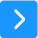 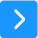 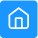 [Speaker Notes: Assicurarsi che la tecnica di cateterismo sia corretta e che il catetere non venga rimosso troppo rapidamente. Nei nuovi utilizzatori di CIC può accadere che il catetere venga rimosso prima che lo svuotamento sia completo.
Cambia posizione per ottenere un migliore effetto di svuotamento. I diverticoli vescicali possono causare uno svuotamento incompleto. Alcuni cateteri sono troppo corti per svuotare completamente la vescica, i fori non raggiungono completamente la vescica poiché la vescica collassa durante lo svuotamento. 
A volte è necessario aumentare le dimensioni dello charrière del catetere. 
Assicurati che la posizione per il CIC sia ottimale, cioè le persone che eseguono il CIC a letto, potrebbero non svuotarsi completamente. Sollevando la parte superiore del letto si ottiene una posizione migliore. La toilette sul posto di lavoro è adattata in modo che possa avvenire lo svuotamento completo?
Considera la necessità di una portata sufficiente in una persona in sovrappeso. Un peso corporeo maggiore può richiedere un catetere più lungo per eseguire adeguatamente il cateterismo. 
Potrebbe essere necessario valutare se c'è urina residua dopo il CIC utilizzando uno scanner della vescica.]
Analisi delle urine con stick/urinocoltura2.1 Analisi delle urine con lo stick – fattori da considerare
Nitrito positivo
Leucociti  
Glucosio nelle urine
Ematuria 
Batteri
[Speaker Notes: Si otterrà un nitrito positivo per le infezioni causate dai più comuni uropatogeni gram-negativi (E. Coli, Proteus, Klebsiella)
Al contrario i nitriti risulteranno negativi nelle infezioni gram-positive (tipicamente causate da stafilococchi , streptococchi, enterococchi ) e nell'infezione da pseudomonas .
In caso di test dei nitriti negativo, il test dei leucociti ha il valore maggiore e indica un'infiammazione nella vescica.
Se il glucosio è evidente sullo stick di urina, questo è un segno di un paziente diabetico e quindi un aumento del rischio di infezione delle vie urinarie. Una persona con diabete e/o livelli di insulina non adeguatamente regolati, richiede che il paziente venga indirizzato a esperti del settore per ulteriori indagini.

La glicemia instabile può aumentare il rischio di infezioni del tratto urinario o fungere da cibo per i batteri e li aumenta (ipotesi da considerare).
Si noti che il farmaco Jardiance (usato per il diabete e la dieta (perdita di peso)) espelle il glucosio nelle urine.]
Analisi delle urine con stick/urinocoltura2.2 Urinocoltura: fattori da considerare
Raccolta delle urinocolture correttamente completata
Controllo dell'esito di precedenti urinocolture
Tipo di agenti patogeni delle infezioni delle vie urinarie
Corretto campionamento delle urine per la persona che utilizza il CIC
Batteri che formano calcoli nelle urine
Vedere le note per ulteriori dettagli
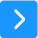 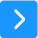 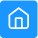 [Speaker Notes: L'urinocoltura deve essere sempre eseguita quando c'è un'indicazione per il trattamento antibiotico. Questo per determinare le specie batteriche e i modelli di resistenza. Soprattutto per gli utenti di circuiti integrati che soffrono di infezioni delle vie urinarie, questo dovrebbe essere standard. 
Anche in caso di:
-UTI con problemi noti o sospetti di resistenza agli antibiotici 
-Infezione delle vie urinarie febbrili
-UTI negli uomini
-UTI in donne in gravidanza
-Fallimento della terapia nel trattamento antibiotico delle infezioni delle vie urinarie
-Screening per l'ABU durante la gravidanza e prima di alcune procedure urologiche
-Indicazioni per l'urinocoltura dopo il completamento del trattamento, se l'infezione è causata da batteri ureasi-positivi
Nel rinvio dovrebbe essere indicato quanto segue:
-Se il trattamento antibiotico è in corso, recentemente completato o pianificato.
-Informazioni sull'eventuale impatto sulle condizioni generali del paziente.
-Come è stato raccolto il campione di urina (data/ora; urina a metà flusso o meno) 
-Volume di urina raccolta
-Se si sospetta la presenza di calcoli renali
-Informazioni sull'allergia nota agli antibiotici.
Verrà effettuata una valutazione clinica combinata dei dati di cui sopra per determinare quali specie batteriche e quantità sono considerate rilevanti.
Campionamento Cateterismo intermittente
Cerca l'urina che è stata nella vescica per molto tempo, preferibilmente l'urina mattutina. Un campione di urina raccolto tramite cateterismo intermittente deve essere prelevato come campione intermedio. Eseguire il cateterismo secondo la routine consigliata:
1.Svuotare la prima quantità di urina nel water/simili
2. Raccogliere l'urina a metà flusso con il recipiente di raccolta.
3. Svuotare completamente la vescica 
4. Rimuovere il catetere. 
5. Chiudere il recipiente di campionamento 
6. Sul refferale: scrivere il tempo stimato in cui l'urina è rimasta nella vescica, se è stata conservata fredda, specificare la diagnosi del paziente come calcoli renali, urine maleodoranti, ematuria ecc.
Nota, l'urina in cui hai posizionato l'astina di livello dell'urina non deve mai essere inviata per l'urinocoltura. 
-Controllare la precedente risposta dell'urinocoltura (per evitare fattori di rischio, ad es. formazione di calcoli)
-Controllare il tipo di batteri in una precedente infezione delle vie urinarie 
-Controllare l'attuale risposta dell'urinocoltura
Batteri che formano calcoli nelle urine:
La causa può essere l'urina residua o un corpo estraneo (ad es. capelli, particelle, ecc.) trasferito nella vescica durante l'IC. 
Alcuni tipi di batteri formano calcoli urinari , ad esempio Klebsiella e Proteus. I sintomi possono essere infezioni del tratto urinario ripetute, incontinenza urinaria da urgenza e/o sangue nelle urine.
Se l'attuale risposta dell'urinocoltura mostra che sono gli stessi batteri a causare questa infezione dell'ultima volta:
-può darsi che il paziente non sia stato trattato con gli antibiotici selezionati (tempo troppo breve) o 
-presenza di un corpo estraneo, che contribuisce alla formazione del biofilm (batteri e melma che formano uno scudo contro gli antibiotici).
Ciò richiede ulteriori indagini.]
Diario minzionale3.1 Frequenza minzione
Frequenza di svuotamento della vescica
Svuotamento regolare durante il giorno, 4-6 volte al giorno
Non deve superare i 400 ml di urina in totale per ogni svuotamento  (linee guida EAUN CIC 2024)
Questo riguarda sia il volume cateterizzato di urina che la minzione spontanea. 
Volume totale delle urine circa 1000-2000 ml/giorno
L'assunzione giornaliera di liquidi dovrebbe essere di 1500-2000 ml
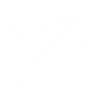 Scarica il diario vescicale
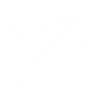 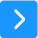 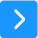 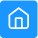 [Speaker Notes: Un diario minzionale può aiutare a visualizzare quanto il paziente beve e urina. È importante misurare sia l'urina che viene svuotata con l'aiuto di un catetere, sia i volumi di normale svuotamento. 
Lo svuotamento regolare della vescica durante il giorno è importante e le linee guida EAUN raccomandano 4-6 volte al giorno e non superare i 400 ml di urina per svuotamento (l'urina mattutina è spesso una quantità maggiore).
Il volume totale di urina è in genere di 1000-2000 ml/giorno.
L'assunzione di liquidi dovrebbe essere di almeno 1500 ml e aumentata in caso di infezione delle vie urinarie.
Il diario minzionale può essere utilizzato come strumento educativo durante il follow-up ed è un'ottima base per discutere le abitudini di assunzione e di minzione.]
Diario minzionale3.2 Minzione – fattori da considerare
L'assunzione di liquidi deve essere aumentata/diminuita sulla base del diario minzionale?
La frequenza del cateterismo deve essere aumentata/diminuita?
C'è bisogno di ulteriore supporto da parte di caregiver/familiari per l'assunzione di liquidi?
Un promemoria, come una sveglia tramite cellulare, può aiutare?
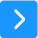 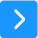 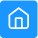 [Speaker Notes: Rendere il paziente consapevole del problema in modo corretto con l'obiettivo di regolare la quantità e la frequenza dei liquidi, se necessario, in base alla lista minzionale valutata.
Il paziente segue le istruzioni per la frequenza IC?
A volte c'è bisogno di supporto da parte dei familiari, o di promemoria ecc. per ricordare una sufficiente assunzione di liquidi.]
Svuotamento intestinale4.1 Svuotamento
Indaga sulle ragioni alla base dei problemi di svuotamento intestinale. 
Il paziente soffre di stitichezza, incontinenza fecale o entrambe?
Garantire un buon regime di svuotamento intestinale.
Normale frequenza delle evacuazioni: da 3 volte al giorno a 3 volte a settimana.
Ricordati di rivedere la posizione del bagno: usa uno sgabello per sollevare le gambe e cambiare angolazione.
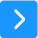 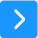 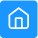 [Speaker Notes: La vescica e l'intestino sono strettamente collegati e si influenzano a vicenda. Esiste un legame tra la frequenza delle infezioni del tratto urinario e lo stato dell'intestino. Le ragioni esatte non sono note, ma si ritiene che un retto pieno impedisca alla vescica di svuotarsi completamente. Potrebbe anche essere che l'E.Coli dal retto viaggi più facilmente se le feci sono molto molli (diarrea/incontinenza fecale). 
Indaga sulle ragioni alla base dei problemi di svuotamento intestinale per trovare il miglior percorso di trattamento. 
È la stitichezza che impedisce alla vescica di svuotarsi completamente e quindi un aumento del rischio di infezioni del tratto urinario?
È l'incontinenza fecale che causa batteri / (E.Coli) dall'intestino che vengono trasferiti nel tratto urinario e quindi causano un'infezione delle vie urinarie?
Garantire un buon regime di svuotamento intestinale.]
Svuotamento intestinale4.2 Svuotamento intestinale: fattori da considerare
La costipazione (stipsi) porta a una pressione sulla vescica e sull'uretra, che influisce sulla funzione. Sia la capacità di contenimento che quella di svuotamento dell'urina si deteriorano. 
Sono necessari almeno due criteri per definirla come stipsi (criteri di ROMA IV):
Meno di 3 evacuazioni spontanee alla settimana.
Feci dure o caprine in più di 1/4 (25%) delle defecazioni.
Difficoltà in più di 1/4 (25%) delle defecazioni.
Sensazione di evacuazione incompleta in più di 1/4 (25%) delle defecazioni.
Elenco completo nelle note.
Incontinenza fecale
Esistono 3 classificazioni dei sintomi dell'incontinenza fecale:
Incontinenza passiva: definita come svuotamento involontario dell'intestino senza una precedente sensazione di urgenza o necessità di defecare
Incontinenza da urgenza: definita come svuotamento involontario dell'intestino nonostante i tentativi di trattenere le feci,
Incontinenza mista: definita come sintomi sia passivi che da urgenza.
[Speaker Notes: La Costipazione è un sintomo, non la malattia.
Un intestino stitico porta a una pressione sulla vescica e sull'uretra, che influisce sulla funzione. Sia la capacità di stoccaggio che quella di svuotamento dell'urina si deteriorano. L'aumento dell'urina residua contribuisce all'infezione del tratto urinario.
Definizione medica di stitichezza (criteri ROMA IV)
Per definirla come stitichezza sono necessari almeno due dei seguenti criteri*:
– difficoltà in più di 1/4 (25%) delle defecazioni– feci dure o a grumi in più di 1/4 (25%) delle defecazioni– sensazione di evacuazione incompleta in più di 1/4 (25%) delle defecazioni– sensazione di ostruzione/blocco in più di 1/4 (25%) delle defecazioni– necessità di aiuto con manovre manuali in più di 1/4 (25%) delle defecazioni– meno di 3 movimenti intestinali spontanei alla settimana
2. Feci molli presenti raramente in assenza di lassativi
3. Criteri insufficienti a diagnosticare una IBS
*Si intende: criteri validi per almeno 3 mesi, ma con sintomatologia risalente ad almeno a 6 mesi prima della diagnosi

Il più delle volte, la stitichezza è dovuta a un problema funzionale (come funzionano i movimenti intestinali o come si svuota l'intestino). Più raramente, è dovuto a una malattia sottostante.
I seguenti segnali di avvertimento in relazione alla stitichezza dovrebbero sempre essere esaminati da un medico con questa esperienza:
-Sangue nelle feci
-Perdita di peso
-Muco nelle feci
-Perdita di appetito
-Dolore addominale
-Dolore associato a svuotamento e cambiamenti improvvisi nelle abitudini intestinali
-Poiché la stitichezza è un sintomo iniziale comune del cancro del colon, questo deve essere studiato.

Perdita fecale
La definizione di incontinenza fecale è il passaggio involontario di gas, feci sciolte o solide che per l'individuo provoca problemi sociali o problemi di igiene percepiti come fastidiosi.
Esistono 3 classificazioni dei sintomi dell'incontinenza fecale:
Incontinenza passiva: definita come svuotamento involontario dell'intestino senza una precedente sensazione di urgenza o necessità di defecare,
incontinenza da urgenza: definita come svuotamento involontario dell'intestino nonostante i tentativi di trattenere le feci,
Incontinenza mista: definita come sintomi sia passivi che da urgenza.
La valutazione, la diagnosi e il trattamento dell'incontinenza fecale devono essere adattati a ogni singola persona.
Indagare ulteriormente, se necessario, e iniziare il trattamento per il relativo disturbo intestinale.]
Svuotamento intestinale4.3 Svuotamento intestinale – risorse
Diario intestinale
Un diario intestinale può essere un buono strumento per un'indagine iniziale.
Scala di Bristol delle feci 
Utilizzare la Bristol Stool Scale per facilitare la discussione con il paziente e stimare se i problemi sono principalmente costipazione o incontinenza fecale.
Scarica il diario intestinale
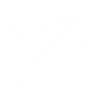 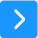 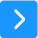 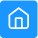 [Speaker Notes: Un diario intestinale può essere un buon strumento per un'indagine iniziale.
Utilizzare la scala di Bristol delle feci per facilitare la discussione con il paziente e stimare se i problemi sono principalmente costipazione o incontinenza fecale. 
È importante rivedere la posizione in bagno e utilizzare uno sgabello per adulti e bambini. Ciò migliora l'angolo delle gambe che migliorerà il passaggio delle feci. 
Uno studio clinico di Furuta et al 2021 su bambini con spina bifida ha mostrato effetti positivi dell'irrigazione transanale (TAI) per migliorare le abitudini intestinali e il lavaggio del tratto colorettale, per ridurre il rischio di contaminazione della vescica da E. coli.]
Svuotamento intestinale4.4 Svuotamento intestinale – risorse
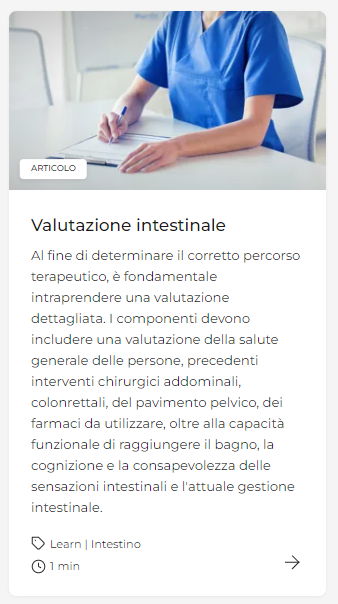 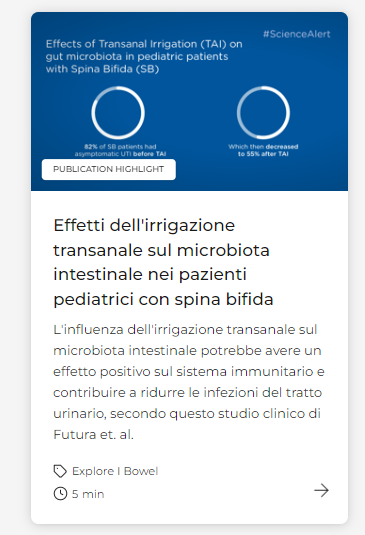 Studi clinici hanno dimostrato effetti positivi dell'irrigazione transanale (TAI) per migliorare le abitudini intestinali e il lavaggio del tratto colorettale, per ridurre il rischio di contaminazione della vescica da E. coli.
Per approfondire
Per approfondire
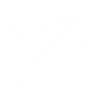 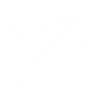 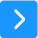 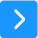 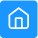 ICC assistito5.1 CIC assistito: fattori da considerare
Tecnica pulita/no touch in ambiente comunitario 
Formazione sulle competenze per il CIC richiesta ai caregiver
Sostenere piani di assistenza personalizzati in base alle esigenze del pazientee ai requisiti del CI. 
Frequenza del cateterismo
Documentazione e monitoraggio
Ambiente/luogo in cui viene eseguito il CIC
Linee guida EAUN IC 2024
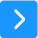 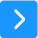 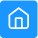 [Speaker Notes: Per i pazienti e e i professionisti sanitari in ambito comunitario, l'IC pulito/no touch piuttosto che asettico è considerato una procedura sicura ed efficace senza aumento del rischio di infezione delle vie urinarie sintomatiche (linee guida IC EAUN 2024).
L'IC deve essere sempre istruito da infermieri specializzati nella terapia. Il livello di conoscenza dell'IC deve essere adeguato e aggiornato. 
Ai pazienti dovrebbe essere offerto un piano di assistenza individualizzato in cui si tenga conto dello stile di vita e dell'impatto sulla qualità della vita.]
CIC assistito5.2 CIC assistito: fattori da considerare
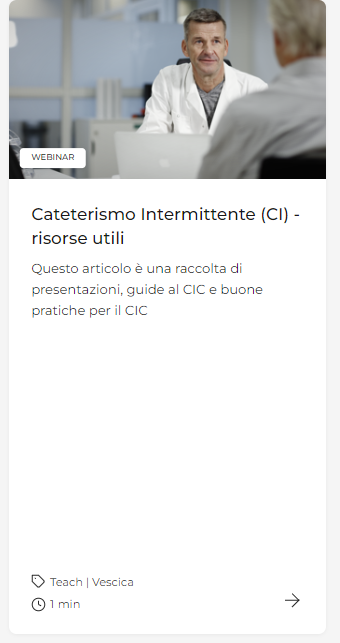 Compiti dell'infermiere responsabile per la formazione dei caregivers
Quanti sono i caregivers coinvolti nella procedura CIC?
Assicurarsi che tutte le persone coinvolte abbiano un livello sufficiente di conoscenza della terapia del CIC
In quale ambiente/luogo viene eseguito il CIC?
CIC a letto: Se possibile, sollevare l'estremità della testa del letto per un migliore svuotamento o utilizzare una prolunga del tubo o una sacca di drenaggio del catetere.
Gestione del prodotto
Trova altre risorse
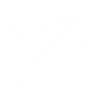 Per approfondire
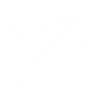 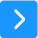 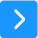 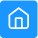 [Speaker Notes: Se la persona ha bisogno di CIC assistito, è necessario tenere conto dei seguenti fattori:
Se ci sono molti caregivers, è necessario assicurarsi che tutti eseguano il CIC allo stesso modo e abbiano ricevuto una formazione adeguata.
La frequenza del CIC è estremamente importante per evitare di dilatare la vescica. Se la procedura di CIC è percepita come difficile, c'è il rischio che il CIC venga eseguito meno frequentemente del necessario. Lo stesso vale se non vengono impostati orari e routine chiari, poiché molte persone che necessitano di CIC non si rendono conto di quando la vescica è piena.
Il livello di conoscenza dell'assistente deve essere garantito in un modo che non risulti offensivo: un modo è guardare insieme i video di formazione di Wellspect su come insegnare il CIC. Affidare all'infermiere principale la formazione degli assistenti
Vedi anche
- Prodotto e tecnica di cateterismo – sezione 1
- Materiale didattico Wellspect Education
Se il paziente ha bisogno di eseguire il CIC assistito a letto, l'estremità della testa del letto può essere sollevata per utilizzare la gravità per migliorare lo svuotamento della vescica. Anche un'estensione del tubo o una sacca di drenaggio del catetere possono migliorare questo aspetto.
Se possibile, il paziente deve sedersi a letto durante il CIC.]
6.1 Indagine avanzata
Esame radiografico o ecografia
Cistoscopia
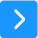 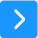 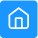 [Speaker Notes: Fare riferimento ai raggi X se la domanda è un calcolo nel tratto urinario, se UTI ricorrente con batteri che formano calcoli.
Rivolgersi a una clinica specializzata per decidere come procedere, ad esempio cistoscopia o urodinamica.]
Sommario
Questo materiale educazionale, sviluppato in collaborazione con gli operatori sanitari, aiuta a identificare il percorso di trattamento ottimale per le infezioni delle vie urinarie.
Utilizzando tutorial accreditati CPD e letture aggiuntive, puoi tenerti aggiornato e istruire nuovi colleghi e pazienti al cateterismo.
Esistono modi per ridurre i rischi di contrarre infezioni del tratto urinario.
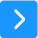 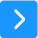 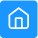 [Speaker Notes: Troverai webinar, tutorial e materiali di supporto ai pazienti accreditati CPD in Wellspect education.]
Wellspect fornisce sia prodotti che materiale didattico per ridurre i rischi di infezioni delle vie urinarieScansiona il codice QR o usa i link per arrivare:
Wellspect Education
Cateteri LoFric per CIC
Prodotti Navina per la TAI
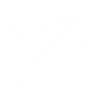 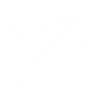 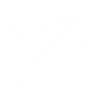 Per saperne di più
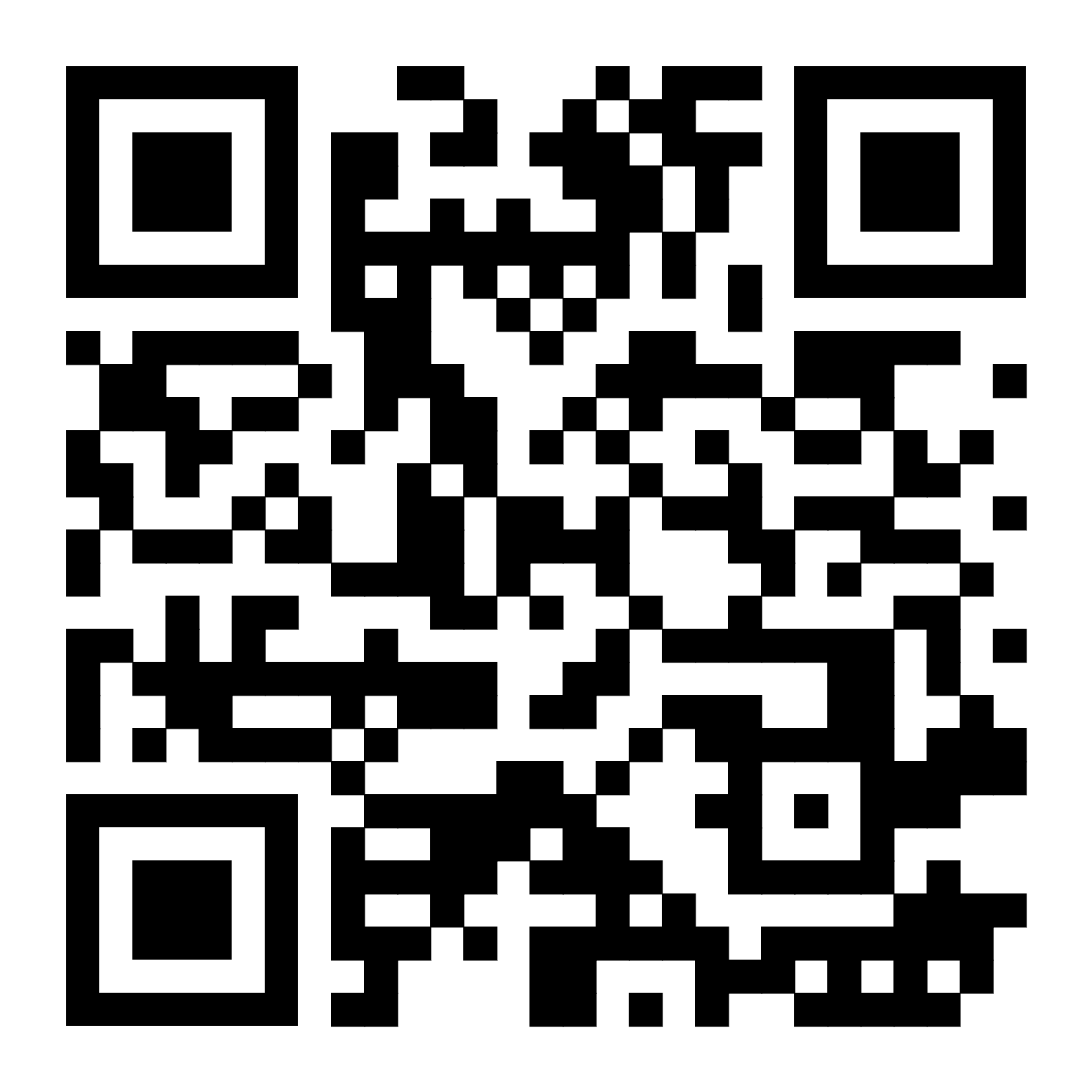 Approfondisci o richiedi un campione
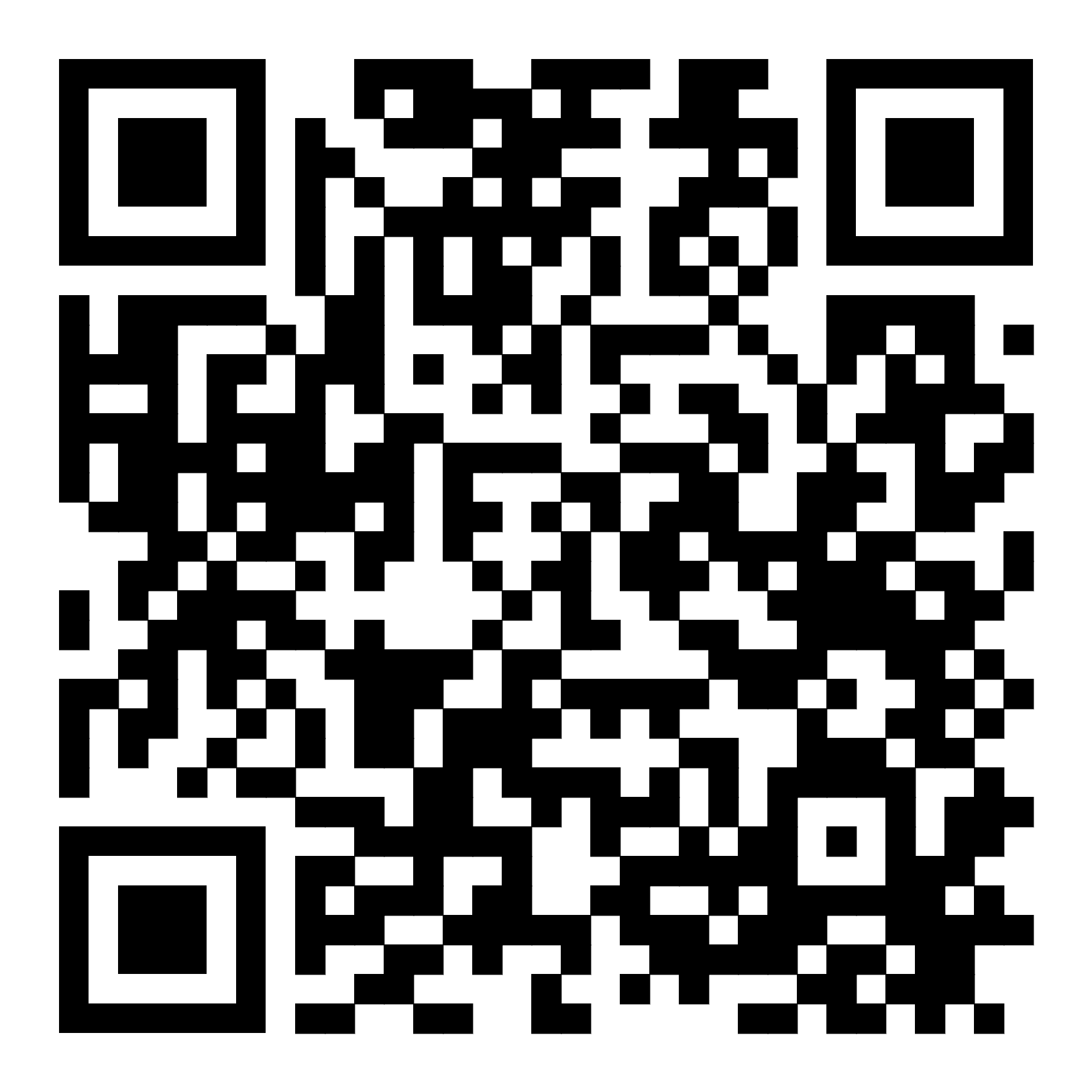 Approfondisci o richiedi un campione
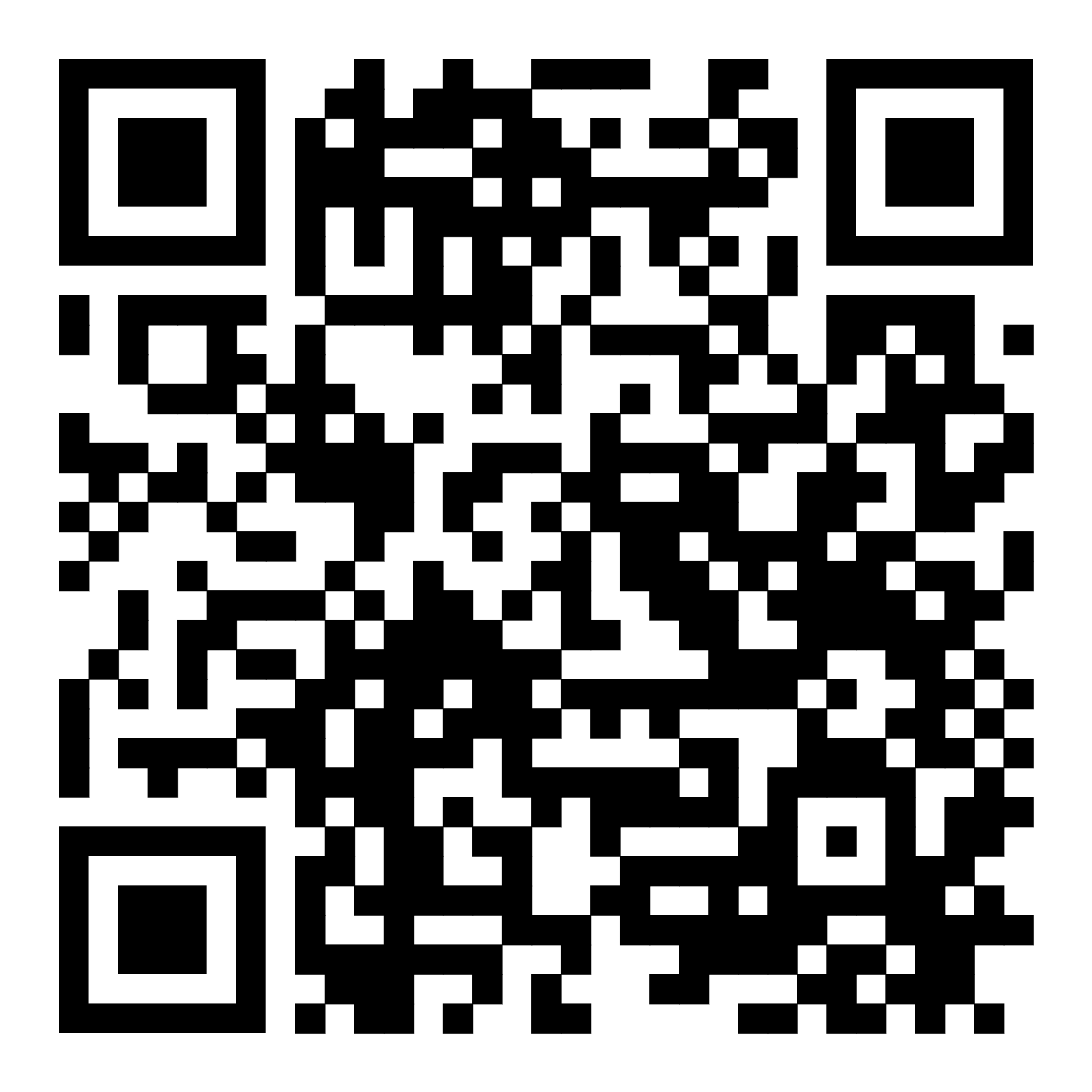 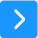 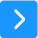 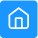 Questo materiale è stato sviluppato in collaborazione con i seguenti professionisti sanitari
Simone Bajardo, infermiere, Ospedale Negrar di Valpolicella, Italia
Birgitta Magnusson, uroterapista, ospedale di Karlstad, Svezia
Katarina Gunséus, uroterapista, Sunderby Hospital, Svezia
Lars Hjertzell, uroterapista, ospedale universitario Karolinska, Svezia
Helén Hummer, uroterapista, ospedale universitario di Örebro, Svezia
Vicki Buitenhuis, caposala, ospedale di Gentofte, Danimarca
I professionisti sanitari statunitensi di Wellspect che hanno partecipato alla revisione e al feedback di questo materiale sono: 
Lisa Beauchemin, Katherine Fernandez, Misty Lloyd, Colleen Rickard e Kelsi Smith.
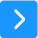 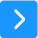 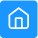 Bibliografia
Aggarwal et al, StatPearl, 2024: Recurrent Urinary Tract Infections - StatPearls - NCBI Bookshelf (nih.gov)
EAUN IC guidlines 2024: Urethral intermittent catheterisation in adults - Including urethral intermittent dilatation | European Association of Urology Nurses - EAUN (uroweb.org)
Furuta et al, 2021: Effects of Transanal Irrigation on Gut Microbiota in Pediatric Patients with Spina Bifida - PubMed (nih.gov)
https://www.wellspect.co.uk/education
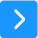 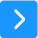 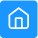